Institute of Child Care ResearchQueen’s University, Belfast
February 7th 2013, Stormont
Dr Laura Dunne
Setting the scene
Northern Ireland population of approx 1.8 million 
Quarter of our population are children <18
One on four of them below the poverty line
2,500 who are ‘looked after’
80’s & early 90’s research efforts focused on the troubles 
Children’s social care research minimal
ICCR In the Beginning
Founded in 1995 -direct response to demand from the children’s sector in NI
Three way partnership between QUB  Health Boards and Department of Health in NI
Original mandate was to examine the implementation of the Children (NI) Order
Annual income approx £1 million per annum
Engaged & Responsive
ICCR structures always in place to link to children’s sector 
Child Care Research Forum
2/3 projects generated by ongoing consultations with sector
Remaining third driven by need for basic research
ICCR’s Research
Five key themes
Evaluation
Teaching 
Review (Cochrane Developmental, Psychosocial and Learning Problems Group) in ICCR
1. Children and Families
Qualitative, quantitative, mixed, longitudinal methods
Use of innovative methods
Evaluation of interventions
Inform policy and practice
Improve outcomes for children
Children and Families
Evaluation of the Brook Sexual Health Programme
Sexual Health of Young People in Care (Republic of Ireland)
Parenting UR Teen Evaluation (RCT)
The Lifestart Evaluation (RCT)
Ready to Learn (Barnardo’s) Evaluation (RCT)
Children and Families
Longitudinal work such as GLAD Study
Training in communication e.g. Triangle, Brighton
Invitations to join service design/special interest groups
Input into Infant Feeding Guidelines
2. Foster care and adoption theme
Understanding professional decision-making for children in care and adopted from care in Northern Ireland; Court process for gaining Care Orders; long term outcomes
Cross-sectional and longitudinal design
Both quantitative and qualitative data is collected; development of innovative and engaging approaches
Conduct rigorous research that will inform local (and national) policy makers about what works well, and not so well, for these children, and for this to be translated into practice in a way that enhances the health and well-being of this group
Foster care and adoption theme
The Care Pathways & Outcomes Study
For over 10 years, we have been tracking the care placements for 374 children
ALL  children in care and under the age of 5 in Northern Ireland on 31/03/2000
In 2009/2010, we visited 77 of these families, across a range of placement types: adoption; kinship care; foster care; on Residence Order; and with birth parents
Attachment & bonding, contact with birth families, social support, children’s behaviour, health, education, self-concept & happiness, and parents’ level of coping and stress
Foster care and adoption theme
At home in care: children living with birth parents on a Care Order
Focus on the placement children on a Care Order with their birth parents.
These placements account for 24% of the in care population
Risk management?  Study looks at professional decision-making and outcomes for children and families in these cases
48 children/young people’s case files reviewed across Northern Ireland to understand the decision-making process for these children being placed with their birth parents on a Care Order, and to monitor how the they get on following this move
This will be followed by direct interviews with a sub-sample of children and their birth parents
Foster care and adoption theme
The Regional Variations Study
The Care Pathways and Outcomes Study has highlighted marked variations in the placements being provided to children across the different HSC Trusts in Northern Ireland- some Trusts had very high levels of adoption, while others were quite low, and tended to use foster care more often
Explore the current extent of regional variation in Northern Ireland in planned long-term placements for children in respect of whom Care Orders were made 4-6 years previously; and the reasons for apparent variations
Review of social work reports and care plans for 200 children for whom Care Orders were made between  2006 and  2008 across Northern Ireland
Telephone interviews with social work staff, and focus groups with senior managers
Foster care and adoption theme
The ‘Mind your Health’ Study
This study will profile the types of health problems (mental and physical) LACYP in Northern Ireland are experiencing, and the range of initiatives being undertaken to improve health outcomes
Focus group interviews in each HSC Trust with social work managers to profile the policies, procedures and service provision for LACYP
A telephone survey, focused upon children, with 650 carers across Northern Ireland
Face-to-face  interviews with 60 young people across Northern Ireland
Focus group interviews with a range of professionals involved in meeting the health needs of LACYP in Northern Ireland
Foster care and adoption theme
Impact
This research is commonly cited by social work and legal practitioners in both Care and Adoption Court proceedings
A range of initiatives across the HSC Trusts have been influenced by this work:
The Guide to Case Management in Public Law Proceedings
A greater focus on supporting parents when children go home from care in the Southern HSC Trust
The theme leader (Dr Dominic McSherry) has been appointed to BAAF’s central Research Committee
Care Pathways and Outcomes Study  book  will be published by the British Association for Adoption and Fostering (BAAF) in summer 2013
3. Safeguarding
Learning from Case Management Reviews- Influencing Practice in Northern Ireland 
Physical Abuse and High Risk families
Perinatal Maternal Disability and Domestic Violence
Evidence synthesis
Learning from Case Management Reviews
In 2008 the Department of Health, Social Services and Public Safety in Northern Ireland (DHSSPS) commissioned QUB and the NSPCC to evaluate the case management review (CMR) system into non-accidental child deaths and serious child abuse (Lazenbatt et al., 2009; Devaney et al., 2011). The findings from the evaluation have resulted in:
Revisions to the policy guidance and processes of case management reviews (CMR) in Northern Ireland
The development of new training programmes for staff involved in the process
Physical Abuse and High Risk Families
NSPCC commissioned a scoping report to include an Evidence-Base for High Risk Families 
The NSPCC report and book aim to increase our understanding of risk, analysis, impact, learning and the current landscape of service delivery in relation to the Physical Abuse in High Risk
Perinatal Maternal Disability and Domestic Violence
The study is part of on-going collaboration between the University of Dundee; Queen's University Belfast; NHS Fife; NSPCC; Scottish Women's Aid
 This 2013 study was funded by ‘Wellbeing of Women’ and aims to address some important gaps in our knowledge about the perinatal health and wellbeing of disabled women and their infants who have experienced domestic abuse
 Relationship between disability, domestic abuse and access to maternity healthcare
Key research questions:
Facilitators and/or barriers to accessing and utilising such services?
How effective are strategies to enhance access to and use of maternity services?
What do women do to overcome any barriers to access and utilisation? 
What are the priority areas for improving access and utilisation?
What organisational strategies can improve maternity access and utilisation?
4. Health and wellbeing
Examines the extent and nature of mental health problems and disability amongst children and young people
Explores the quality and accessibility of services provided to meet need
Focus on the occurrence of multiple and co-occurring needs and the impact on longer term outcomes
Effectiveness of direct services and policy initiatives in addressing needs
Health and Wellbeing-current work
Wellbeing in the Lives of Disabled Adolescents (WiLDA)
The GRIEF Study- using linked administrative data to explore what factors affect how people cope after bereavement
Bamford Rapid Review of mental health and learning disabilities
Systematic Review Series- on state of evidence on personalisation; supported decision making and health insurance
Measurement in autistic spectrum disorder under review (MeASURe)-team of experts working to identify main constructs of monitoring progress of ASD
5. Youth development, lifestyles and social behaviour
Youth Development, Lifestyles and Social Behaviour
Belfast Youth Development Study
Teenage Drinking Cultures
Young people at risk of problematic drug use
Children’s and adolescents mental health
Investigate the causal mechanisms that explain the developmental course of problem behaviour and mental health problems from childhood to adolescence
How problem behaviour in adolescence may have impacts in  adulthood; may affect parenting; mechanisms of inter-generational transmission 
Flagship study: Belfast Youth Development Study (BYDS)
Longitudinal study from 11 years to 21 years of age.
Over 5,000 adolescents from 43 schools in Belfast, Ballymena, Downpatrick.
Self-reported questionnaire data on adolescent’s behaviour, family, peers, schools and neighbourhoods.
Neighbourhood and school
Variations in adolescents’ heavy drinking across neighbourhoods and schools
Relationships between neighbourhood deprivation and individual changes in patterns of substance use
Influence of neighbourhood social and leisure facilities on substance use and antisocial behaviour
School influence on substance use: how school safety and ethos affects adolescents’ heavy drinking, smoking and illicit drugs use
Adolescent behaviour
Offending behaviour: the nature, extent and variation in this behaviour among young people; risk and protective factors; how offending can contribute to social exclusion.
Founder: OFMDFM
Socioeconomic influences on risky drinking behaviours in young people: social gradients in trajectories of alcohol use and alcohol-related harm
Founder: Alcohol Research UK
Family, peer and schools processes in the development of resilience to drinking among young people in Northern Ireland within the context of parental alcohol use.
Commissioned research Bamford implementation
Longitudinal work
Causal mechanisms between parent-child interactions and drinking behaviour during adolescence
Founder: Alcohol Research UK
Coming down or staying down?: The longer term effects of ecstasy use on mood
Patterns, risk-factors and distal outcomes of heavy cannabis use in adolescence
How factors such as age, gender, family support, employment and religion affect how people cope after bereavement
Founder: ESRC
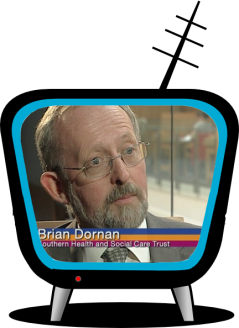 “ The study not only made us aware of the differences in practices in the different Trusts, but it also demonstrated the impact on children themselves and indeed on the stress levels of their carers of the different care arrangements…”
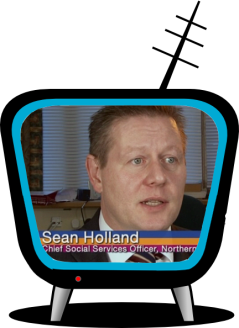 Referring to the 10 year Strategy for Children and Young People

“ [The ICCR] have continued to cluster their research around those high level outcomes making sure that their work continues to be relevant and support future policy development…”
ICCR
6 College Park, Belfast BT7 1LP
90975922
ICCR@qub.ac.uk